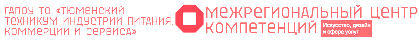 ЕДИНЫЕ МЕТОДИЧЕСКИЕ ДНИ
ПЛОЩАДКА ГАПОУ ТО «ТЮМЕНСКИЙ ТЕХНИКУМ ИНДУСТРИИ ПИТАНИЯ, КОММЕРЦИИ И СЕРВИСА» - МЕЖРЕГИОНАЛЬНЫЙ ЦЕНТР КОМПЕТЕНЦИЙ В ОБЛАСТИ ИСКУССТВА, ДИЗАЙНА И СФЕРЫ УСЛУГ
Электронные ресурсы в профессиональном образовании
22 августа 2018
[Speaker Notes: Добрый день, уважаемые коллеги!
Рады приветствовать Вас в Межрегиональном центре компетенций в области искусства, дизайна и сферы услуг.
В рамках Областных Единых методических дней сегодня мы работаем на площадке «Электронные ресурсы в профессиональном образовании».
Такой формат взаимодействия  будет происходить с  частой периодичностью. ДОН запланированы  такие площадки в рамках областных ЕМД несколько раз в течение года, и группы, которые у нас, я надеюсь, сегодня сложатся, станут проектными группами, которые  будут решать задачи уже Федерального проекта Современная цифровая образовательная среда.

	Сегодня все больше говорят о том, что в ближайшее время весь мир полностью перейдет к цифровой экономике. Неизбежно, цифровым становится и образование. С изменением технологий, меняются форматы взаимодействий участников образовательного процесса, меняется и роль преподавателя в образовательном процессе.
Коллеги, думаю, важно сегодня каждому педагогу понимать, что преподавать по старинке сегодня невозможно. Мы с вами участвуем в становлении нового поколения – поколения Z. Фактически, мы наблюдаем, как «Человек разумный» становится «Человеком цифровым»
Это поколение требует сегодня полной трансформации образовательных технологий в целом и  изменения  роли педагога в частности.  Мы понимаем, что неизбежно образование становится электронным.
Чтобы заглянуть в ближайшее будущее системы СПО, где поколение  Z обучается в привычной и комфортной для них виртуальной  образовательной среде, первую часть нашего мероприятия предлагаю провести в формате форсайта.]
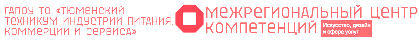 Форсайт – это технология, которая позволяет кругу лиц договориться по поводу образа будущего и своих действий по поводу этого будущего
Цели форсайта:
Прогноз
Коммуникация
Образование
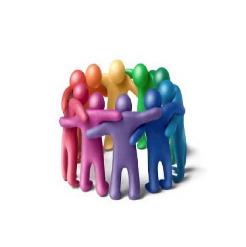 Базовые принципы форсайта
[Speaker Notes: Напомню, что  Форсайт – это технология, которая поможет нам договориться  по поводу образа будущего и наших действий по достижению этого будущего .
Также напомню 3 базовых принципа форсайта:
- Будущее зависит от прилагаемых усилий, его можно создать.
- Будущее вариативно – оно не проистекает из прошлого, а зависит от наших решений 
- Есть области, по отношению к которым можно строить прогнозы, но в целом будущее нельзя предсказать достоверно, можно подготовиться или подготовить будущее таким, каким мы его хотим видеть.
Цели Форсайт-сессии:
Прогноз – получение достоверной карты будущего, описывающей основные возможные события, которые будут влиять на систему СПО
Коммуникация – согласование участниками  своих позиций и формирование «дорожных карт» развития 
Образование – формирование единого поля представлений участников коммуникации о предмете.]
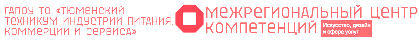 настоящее
будущее
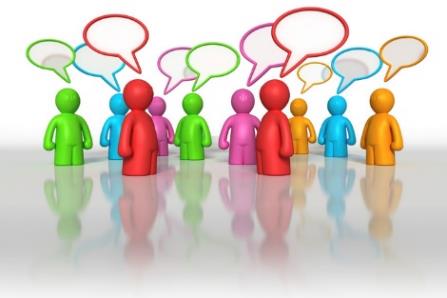 [Speaker Notes: «Скоростной форсайт» предполагает выделение следующих элементов карты будущего:
Тренды, тенденции – существующие и зарождающиеся;
Технологии – поддерживающие существующие тренды или запускающие новые;
Форматы – технологии социального взаимодействия;
Ключевые события, запускающие, переламывающие или изменяющие скорость роста тренда;
Законопроекты и нормативные акты, легитимизирующие форматы;
Угрозы, которые могут негативно повлиять на агентов (бизнес-организации, образовательные учреждения, рынки и тд).]
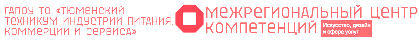 настоящее
будущее
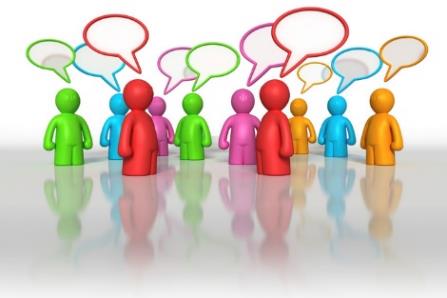 [Speaker Notes: Для проектирования карты будущего и последующей разработки дорожной карты по развитию электронной образовательной среды в колледже предлагаю рассмотреть основные тренды, тенденции и технологии, существующие сегодня]
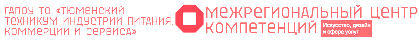 ТРЕНДЫ
ТЕНДЕНЦИИ
ТЕХНОЛОГИИ
Адаптивное обучение 
Адаптивное обучение использует технологию анализа данных для создания индивидуальных траекторий обучения. Система оценивает эффективность и активность каждого из учащихся в режиме реального времени и персонализирует контент, используя полученную информацию. 
Адаптировать можно:
— внешний вид и форму подачи материала: в зависимости от того, какой вид материала подходит слушателю, система может заменить текст на графику, добавить видео или другой формат мультимедиа;
— последовательность подачи материалов: структура и логика изучаемых модулей может меняться, исходя из потребностей обучаемого;
— действия системы: система будет помогать слушателю достичь цели оптимальным путем, учитывая его знания и навыки.
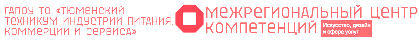 ТРЕНДЫ
ТЕНДЕНЦИИ
ТЕХНОЛОГИИ
Виртуальный класс 
это онлайн обучающая среда. 
Среда может базироваться в Интернете с доступом к ней через портал или создаваться программным обеспечением, для чего потребуется загрузить установочные файлы. 
Подобно тому, как в настоящей классной комнате, студент в виртуальном классе участвует в синхронном обсуждении, что означает, что преподаватель и студенты заходят в виртуальную учебную среду одновременно.
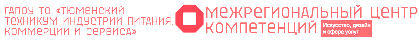 ТРЕНДЫ
ТЕНДЕНЦИИ
ТЕХНОЛОГИИ
МООС  - интернет-классы, созданным для большого числа участников. 
Обычно слушатели МООС просматривают видео-лекции и участвуют в онлайн обсуждении на форуме вместе с преподавателями и другими слушателями. Некоторые МООС требуют от студентов прохождения проверочных заданий и тестов, предполагающих выбор ответа из предложенных, а некоторые - выполнения заданий, оцениваемых несколькими людьми, в которую входят и сами слушатели. Некоторые МООС используют оба варианта проверки знаний.
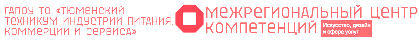 ТРЕНДЫ
ТЕНДЕНЦИИ
Синхронное и асинхронное обучение 
- Синхронные онлайн классы предполагают одновременное участие в них студентов и преподавателей. 
Лекции, обсуждения и презентации случаются в определенное время. 
Все студенты, желающие принять в них участие, должны быть онлайн в это определенное время. 
- Асинхронные классы проводятся по другому принципу. Преподаватели выкладывают материал, лекции, тесты и задания, доступ к которым может быть осуществлен в любое удобное время. Студентам может даваться временной интервал – обычно это неделя – в течение которого они должны выйти для обучения в Интернет один или два раза, но студенты свободны в выборе этого времени.
ТЕХНОЛОГИИ
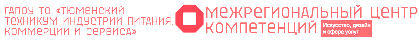 ТРЕНДЫ
ТЕНДЕНЦИИ
ТЕХНОЛОГИИ
Смешанное обучение - реального обучения «лицом к лицу» с преподавателем в классе и интерактивных возможностей. Например, смешанное с традиционным образование означает, что класс собирается «лицом к лицу»  один раз в неделю вместо трех. Вся деятельность по изучения материала, которая раньше происходила в классе, может быть перенесена в Интернет.
Перевернутый класс - это обратный метод обучения, когда чтение лекций и изучение предмета происходит онлайн, а домашнее задание выполняется в реальном классе.
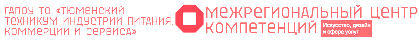 ТРЕНДЫ
ТЕНДЕНЦИИ
ТЕХНОЛОГИИ
«Облачное» обучение
В сущности, облако позволяет группе компьютеров, объединенных в сеть – обычно через интернет, работать как один. 
Облачное образование использует изобретение бессрочной, универсально доступной, расширяемой компьютерной сети и применяет его для электронного образования – от онлайн классов аккредитованных университетов до маленьких обучающих модулей, используемых в частных компаниях.
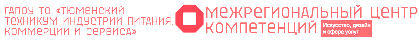 ТРЕНДЫ
ТЕНДЕНЦИИ
ТЕХНОЛОГИИ
Мобильное обучение
– это возможность получать обучающие материалы на персональные устройства – ПК, смартфоны и мобильные телефоны. Специальные программы для мобильных устройств со ссылками на образовательные сайты делают доступным любой образовательный материал.
Технология 1:1
Обеспечение каждого студента ноутбуком или планшетом, чтобы сделать обучение индивидуальным, повысить независимость и увеличить количество академических часов за стенами класса.
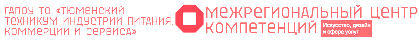 ТРЕНДЫ
ТЕНДЕНЦИИ
ТЕХНОЛОГИИ
Игрофикация (геймификация)
Игрофикация использует вовлечение в игру там, где обычно для игры нет места. Многие эксперты назвали игрофикацию одним из самых важных трендов в индустрии информационных технологий. Игрофикация может применяться в образовании для того, чтобы вовлечь студентов и развлечь их, превращая пользователей в игроков, а образовательный процесс в игру
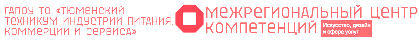 настоящее
будущее
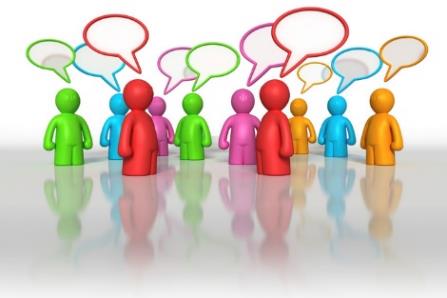 [Speaker Notes: Необходимо также учитывать нормативные акты, легитимизирующие электронное обучение. Конечно, это и Закон об образовании, и ФГОС ТОП-50.]
Порядок применения организациями, осуществляющими образовательную деятельность, электронного обучения, дистанционных образовательных технологий при реализации образовательных программ
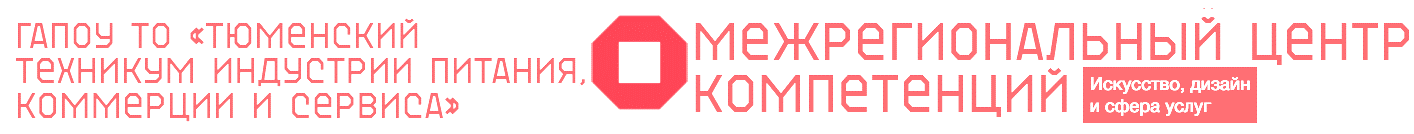 ПОО ВПРАВЕ:

Осуществлять реализацию образовательных программ или их частей с применением исключительно ЭО и ДОТ, организуя обучение в виде онлайн-курсов

Не включать в план учебные занятия, проводимые путем непосредственного взаимодействия педагогического работника с обучающимся в аудитории

Самостоятельно определять порядок оказания УМ помощи обучающимся, в том числе дистанционно, с использованием ИКТ

Самостоятельно определять  порядок и формы зачета результатов обучения онлайн

Самостоятельно определять соотношение занятий  с применением ЭО и ДОТ
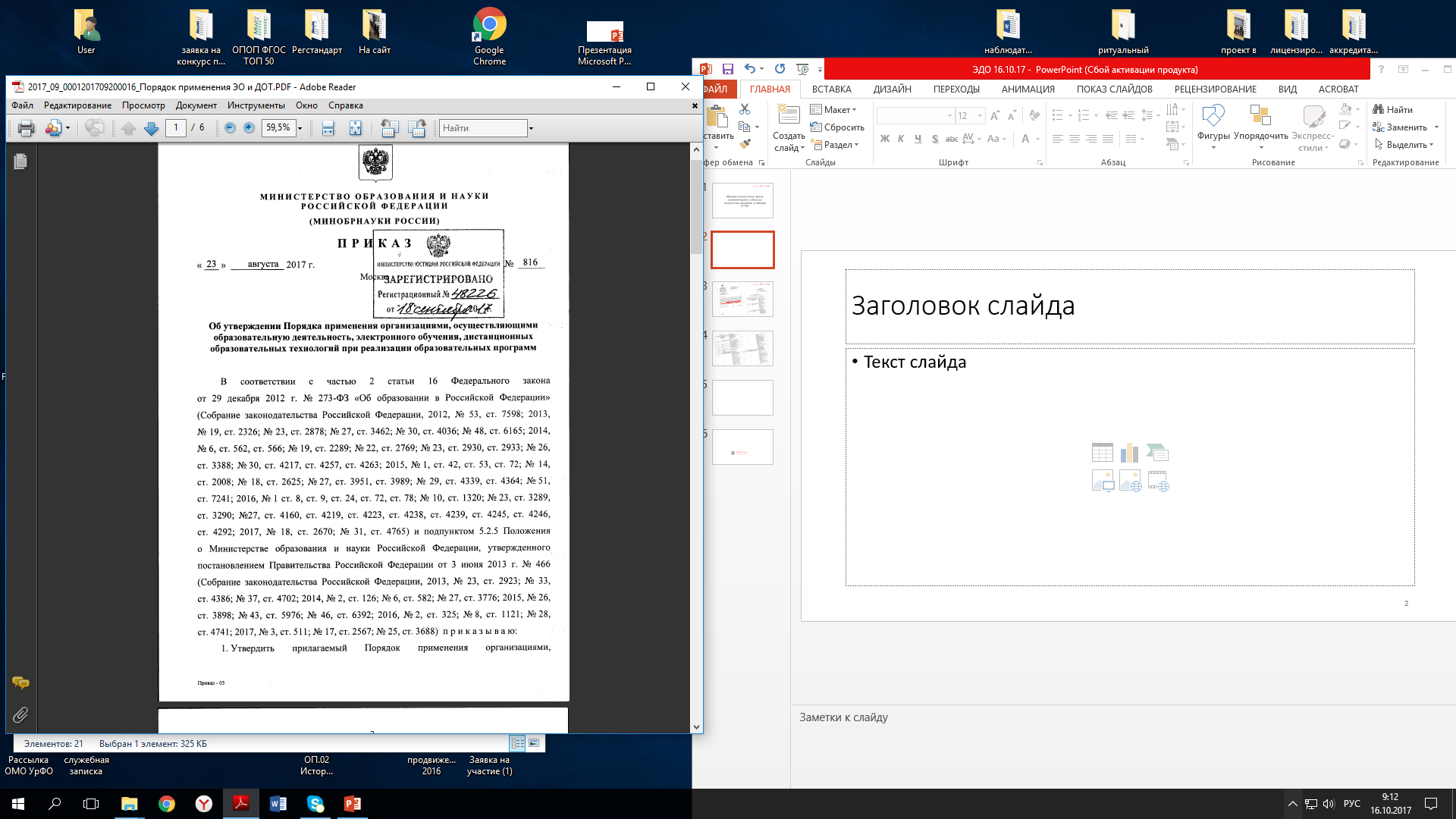 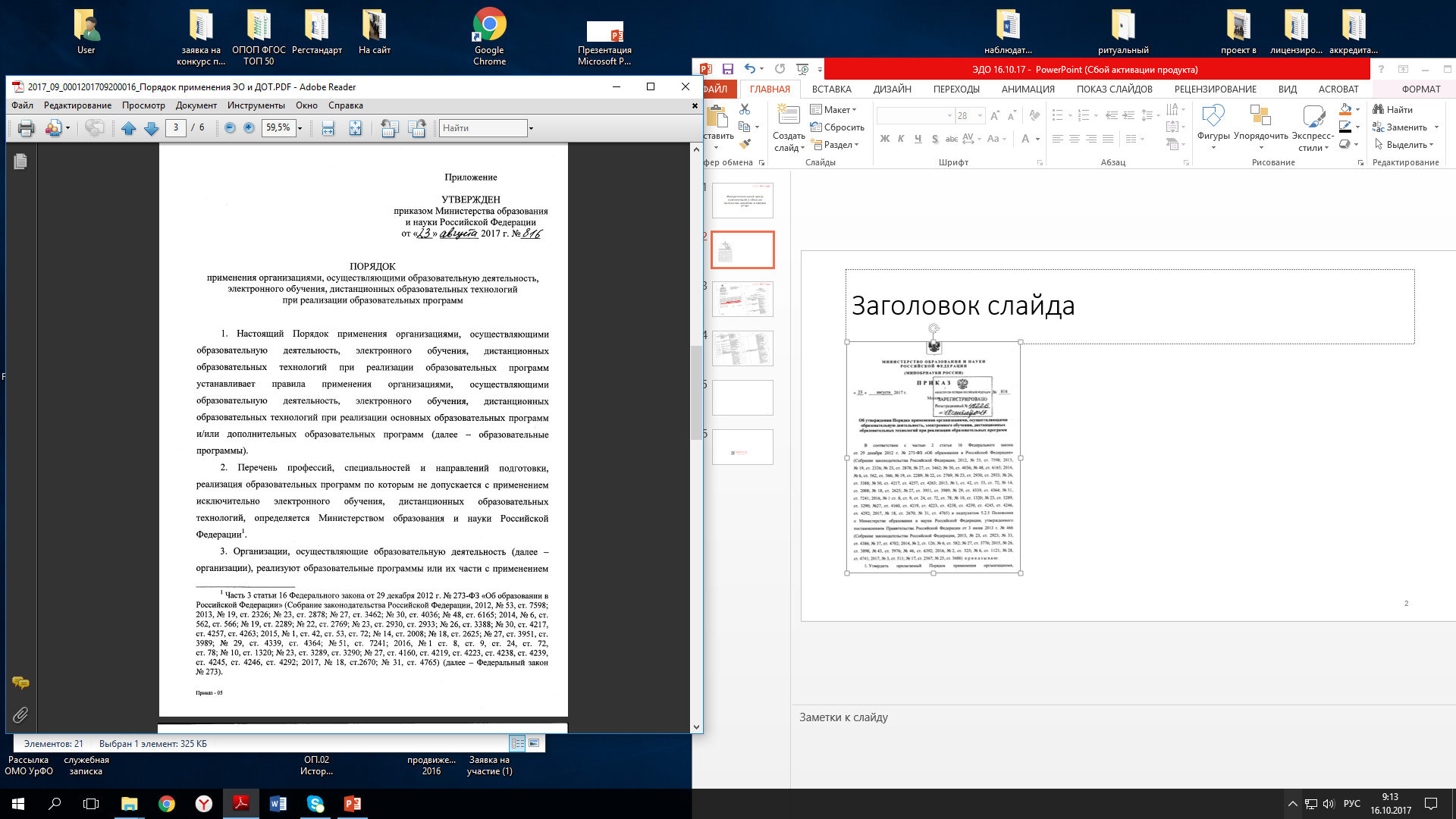 [Speaker Notes: А в августе 2017 года  вышел новый Порядок применения организациями, осуществляющими образовательную деятельность, электронного обучения, дистанционных образовательных технологий при реализации образовательных программ.
Согласно новому порядку, ПОО может:
Осуществлять реализацию образовательных программ или их частей с применением исключительно ЭО и ДОТ, организуя обучение в виде онлайн-курсов
Не включать в план учебные занятия, проводимые путем непосредственного взаимодействия педагогического работника с обучающимся в аудитории
Самостоятельно определять порядок оказания УМ помощи обучающимся, в том числе дистанционно, с использованием ИКТ
Самостоятельно определять порядок и формы зачета результатов обучения онлайн
Самостоятельно определять соотношение занятий с применением ЭО и ДОТ]
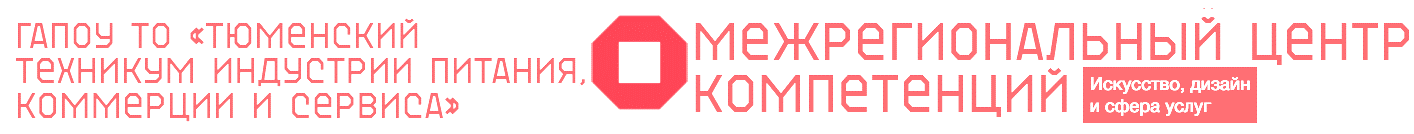 Настоящее
2018
Будущее
2021
6
4
5
2
3
1
Результат работы групп:
Модель образовательного процесса в колледже в 2021 году
 ( электронный?виртуальный?цифровой?онлайн?...??? Колледж)
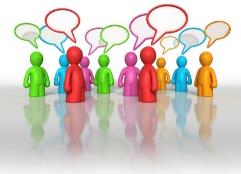 5 шагов к реализации модели
[Speaker Notes: Итак, уважаемые коллеги, вооружившись данной информацией, нам с вами предстоит  нарисовать картинку  ближайшего будущего и определить основные шаги, которые мы должны предпринять для его осуществления.
Сейчас, объединившись в группы, мы проделаем с вами следующую работу:
На листе опишем  тренды, технологии, форматы взаимодействия, ключевые события, необходимые нормативные акты, угрозы
Сформируем модель (это может быть графическое или текстовое изображение) будущего цифрового колледжа
Определим 5 шагов, которые нам предстоит преодолеть на пути к достижению нашей модели.
Времени на данную работу – до 11.50]
Тренды:
МООК; 
Смешанное обучение;
Адаптивное обучение;
Синхронное обучение;
Геймификация;
Перевернутый класс
Форматы взаимодействия:
- Комплексное взаимодействие с работодателем (МТБ, технологии и др.);
 Сотрудничество с проектными компаниями;
 Сетевое (отраслевое) взаимодействие
Ключевые события:
- Мотивация и обучение кадров;
 Создание МТБ;
 Создание банка заданий для электронных курсов;
 онлайн-прием
Нормативные акты:
- Защита авторских прав;
Идентификация;
Регламент оплаты за подготовку ЭОР;
Порядок приема;
Локальный акт МООК;
Положение по осуществлению ЭО в ОО
Угрозы:
- Недофинансирование; 
 Оплата труда;
 Отсутствие знаний;
 Отсутствие учета авторских прав;
 Отрыв от реального сектора экономики;
 Сложности идентификации студентов;
 Сложность социализации;
 Отсутствие комплексного развития личности (ЗОЖ, воспитание);
 Перебои с Интернет-доступом, электричеством;
 Взлом электронной системы, утечка информации;
 Сбой ПО;
 Сопротивление коллектива.
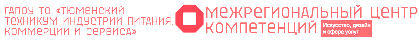 Презентация онлайн курсов
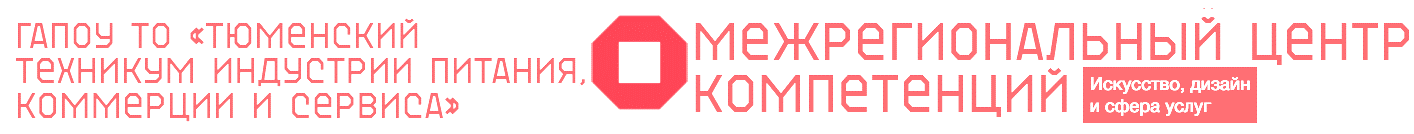 Система дистанционного обучения
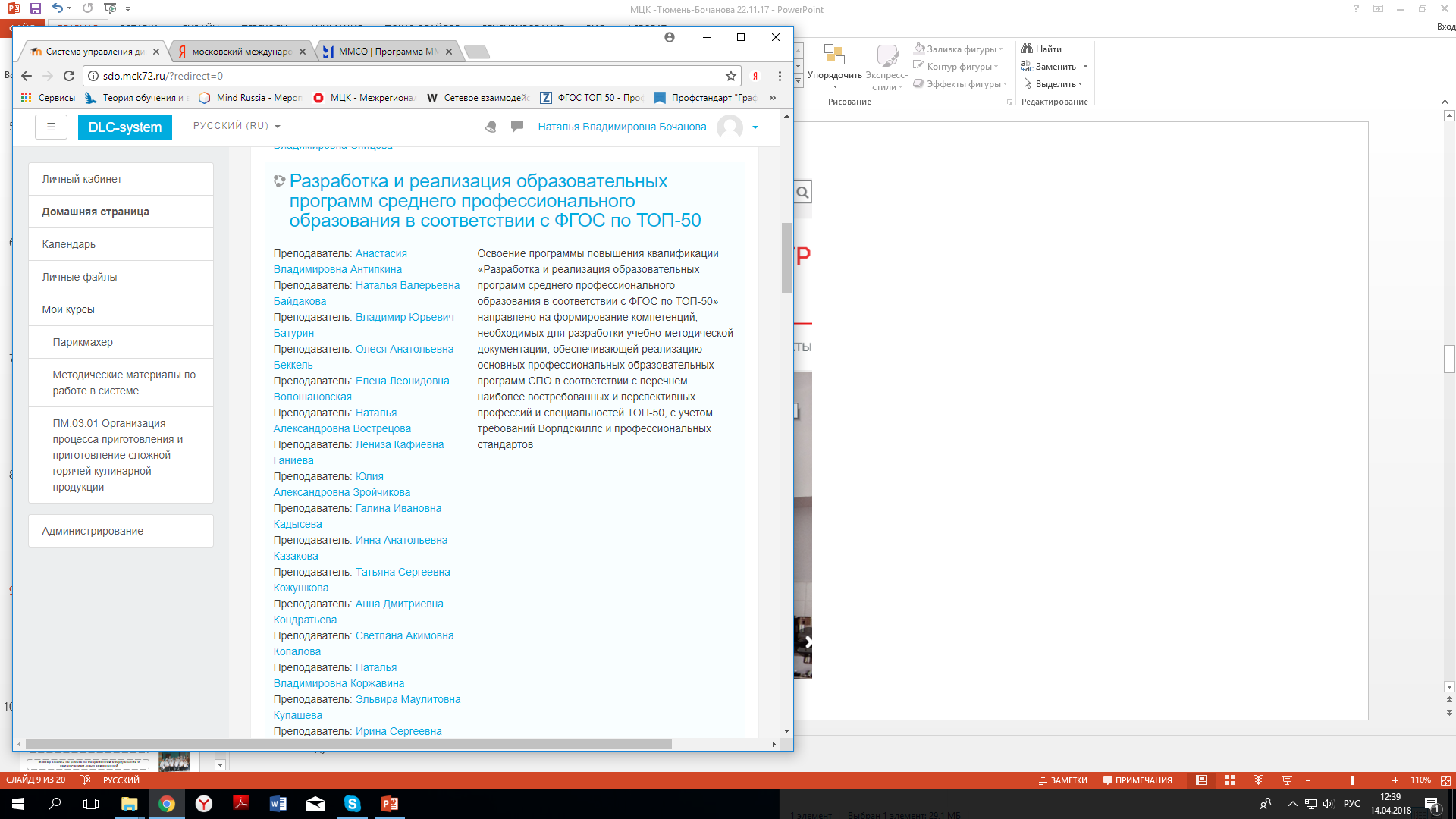 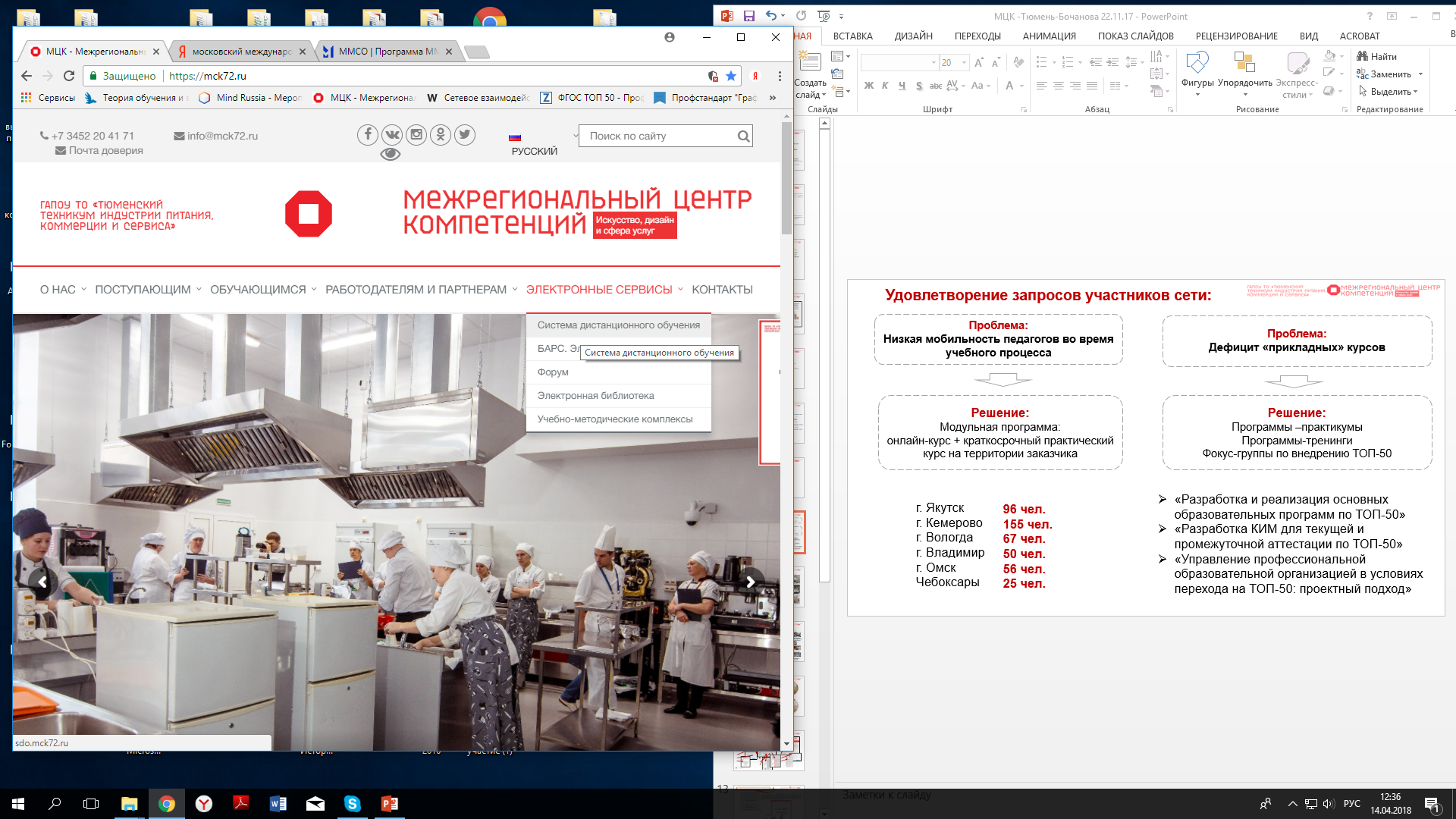 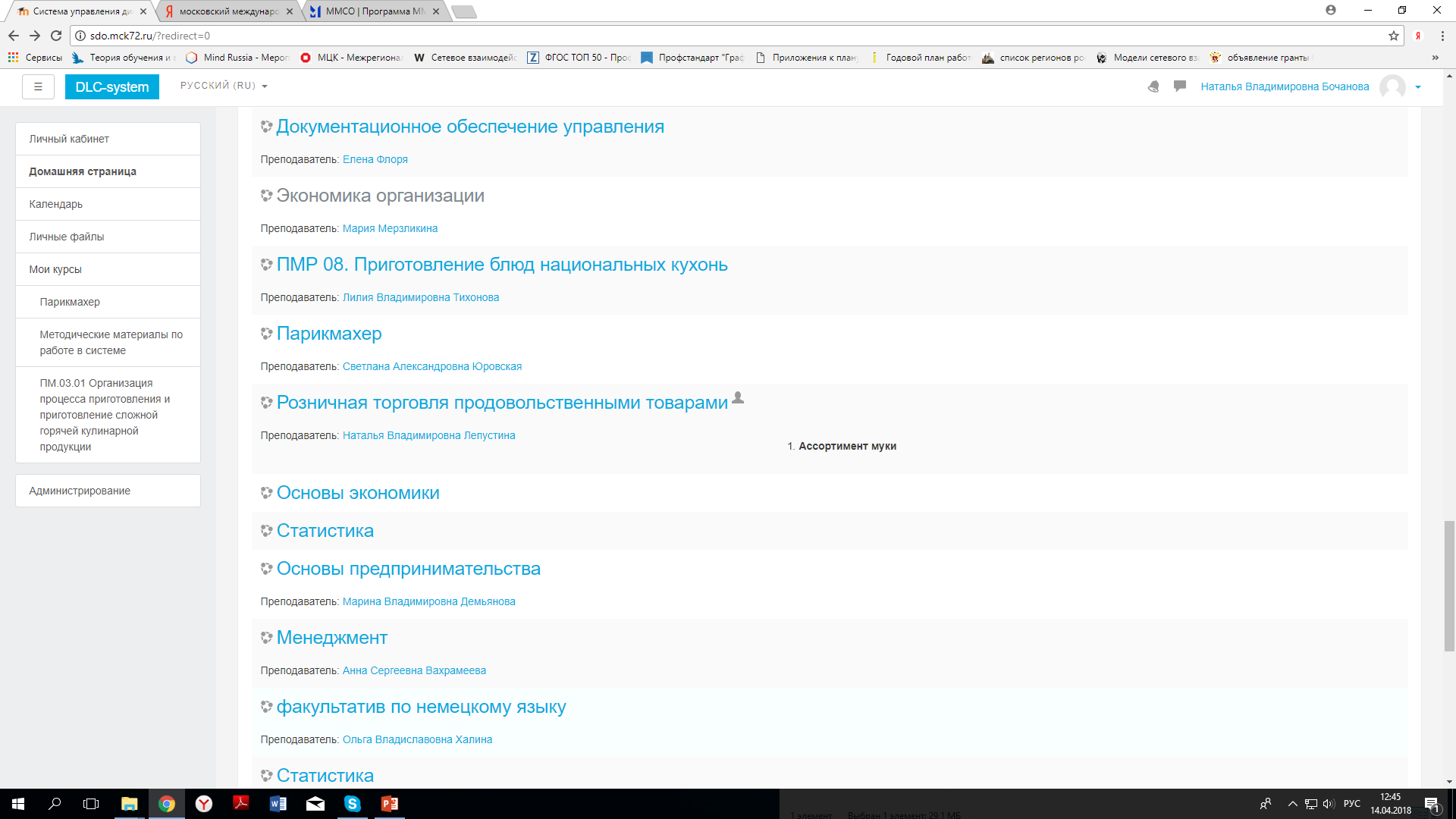 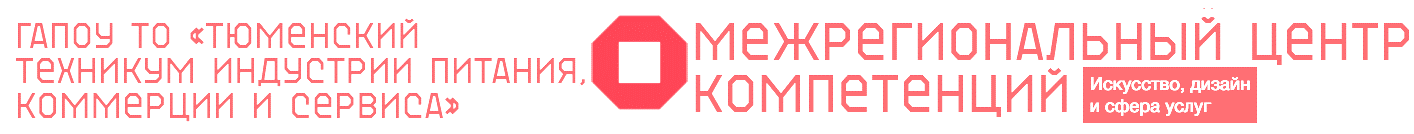 Онлайн курс 
Основы предпринимательства
Онлайн курс 
Выполнение работ по профессии Горничная
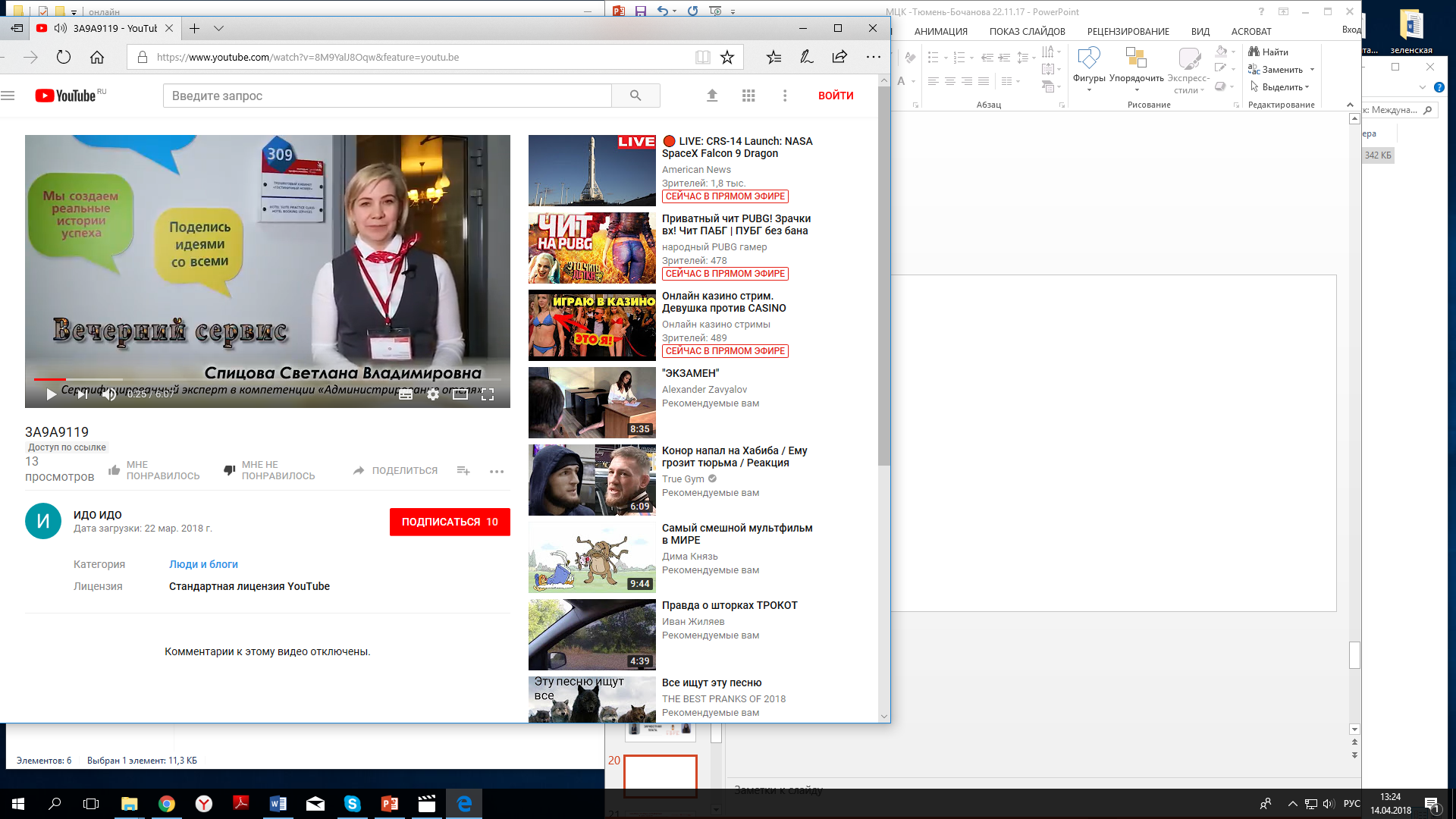 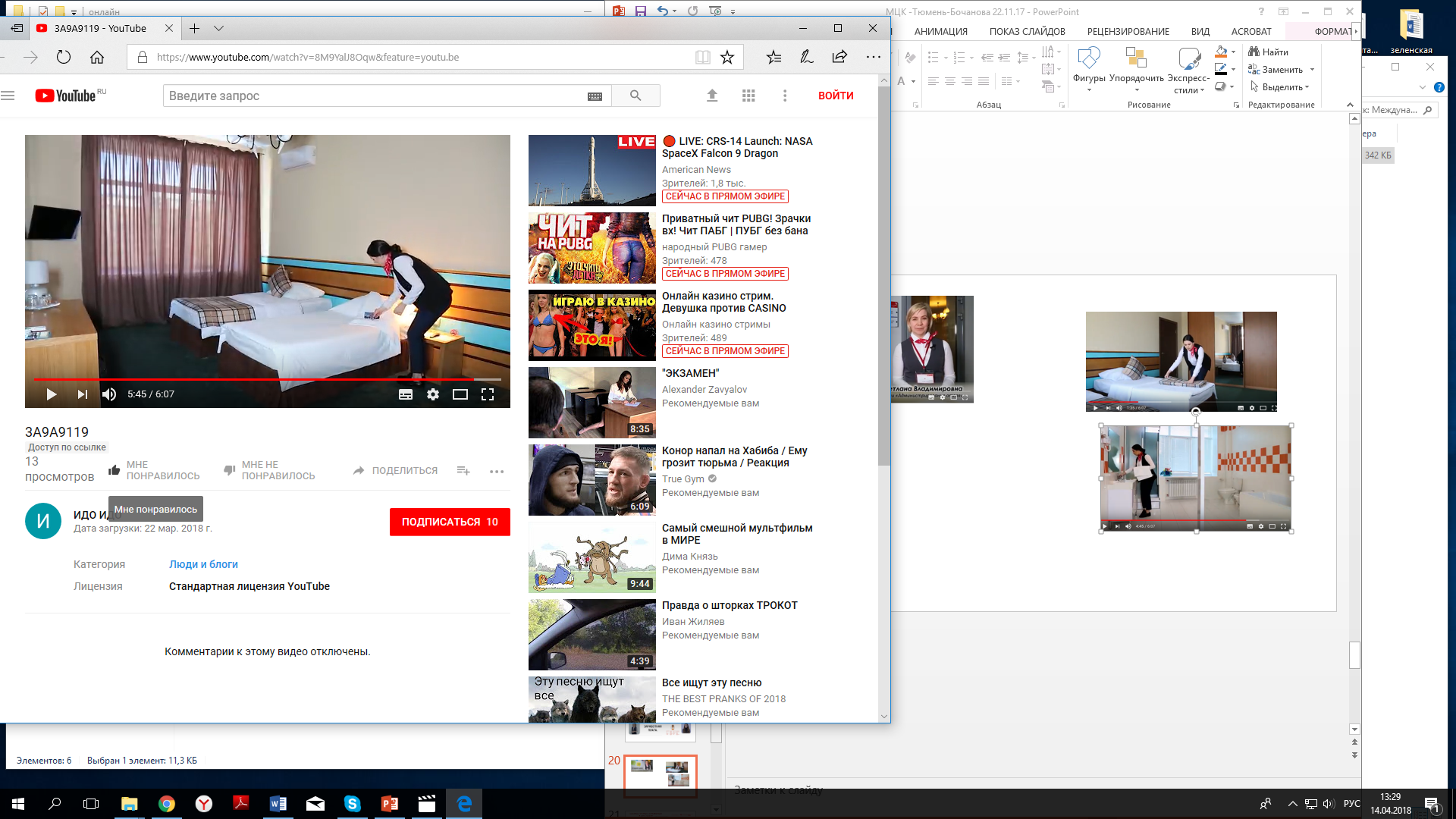 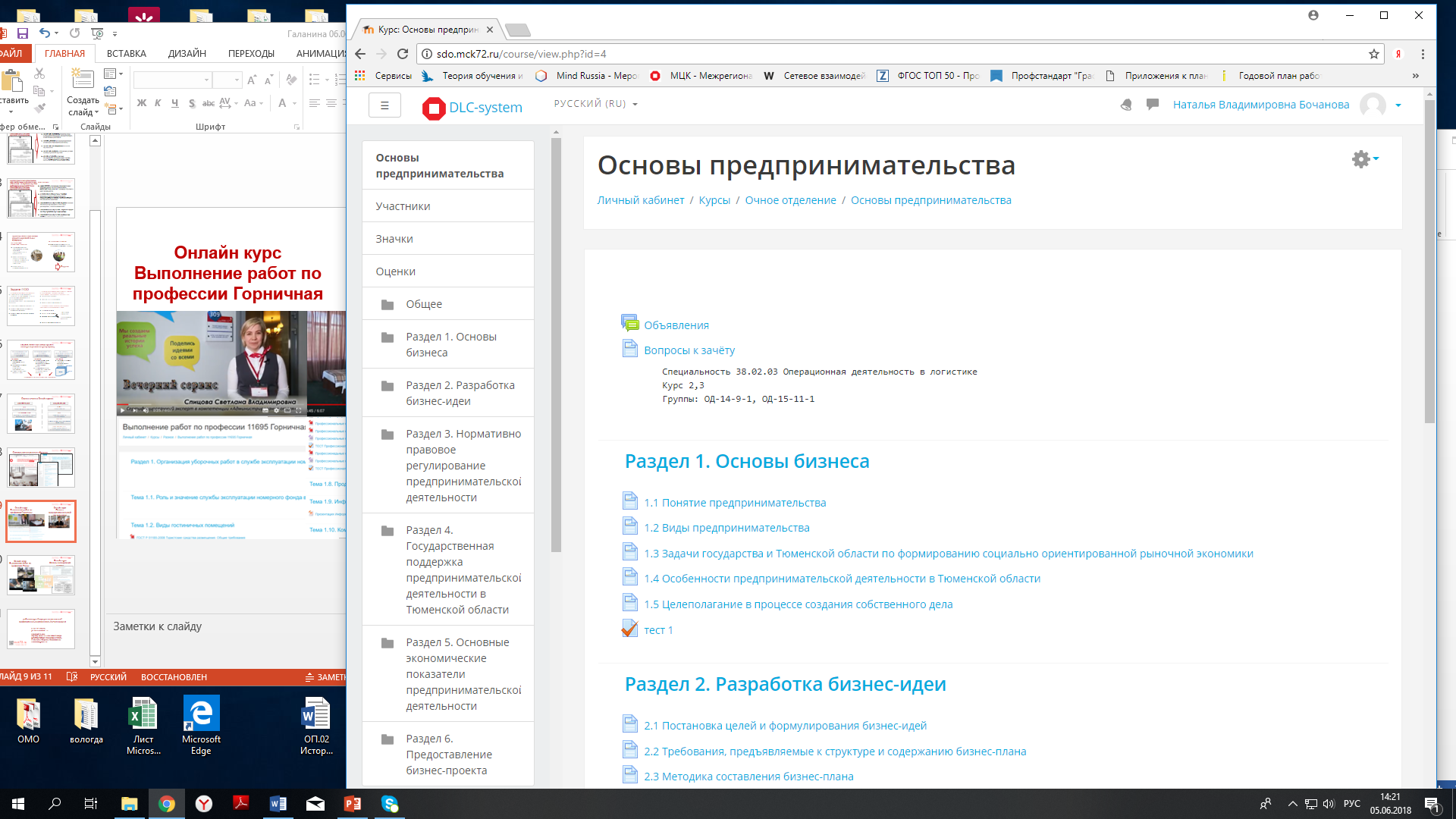 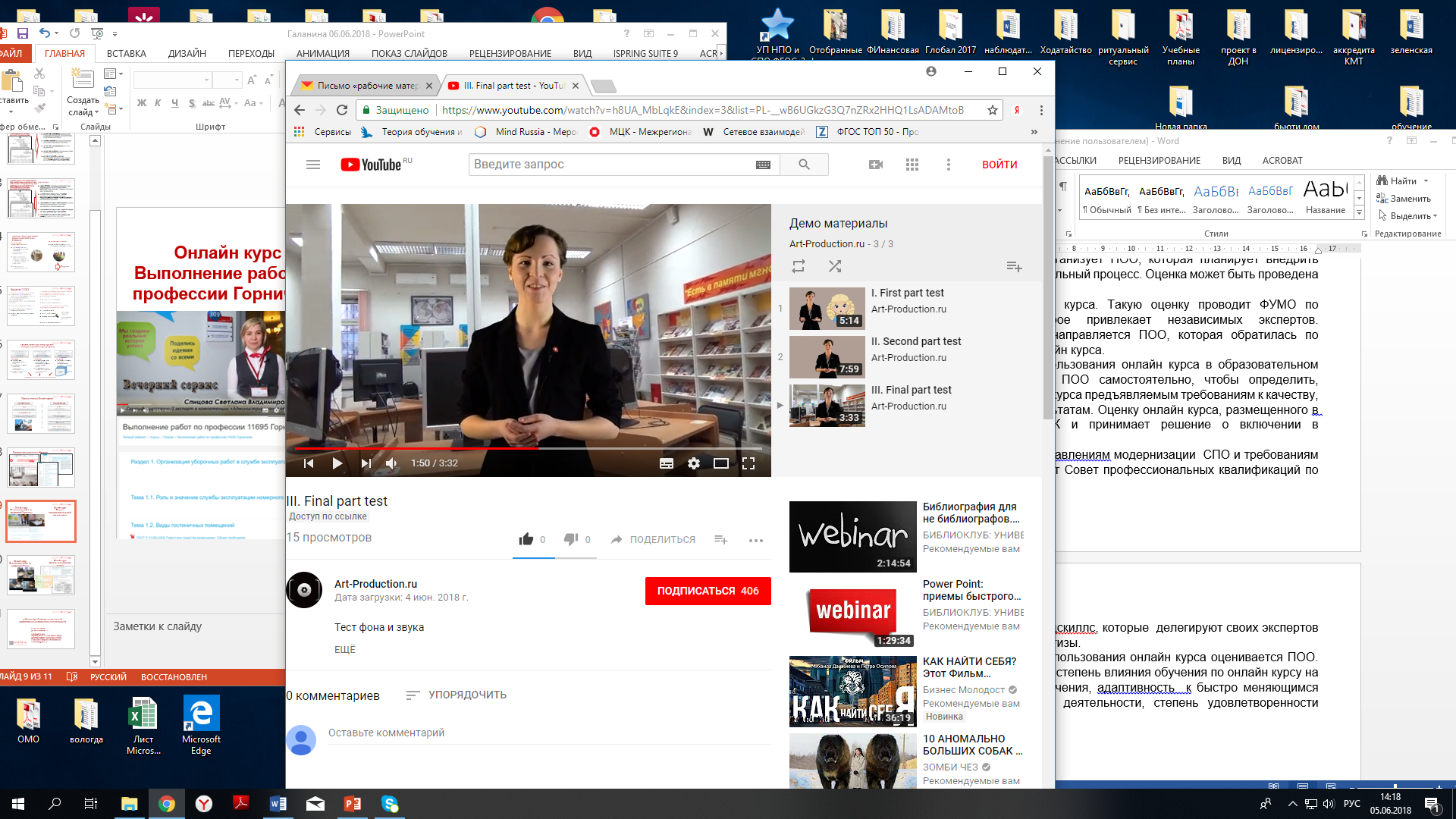 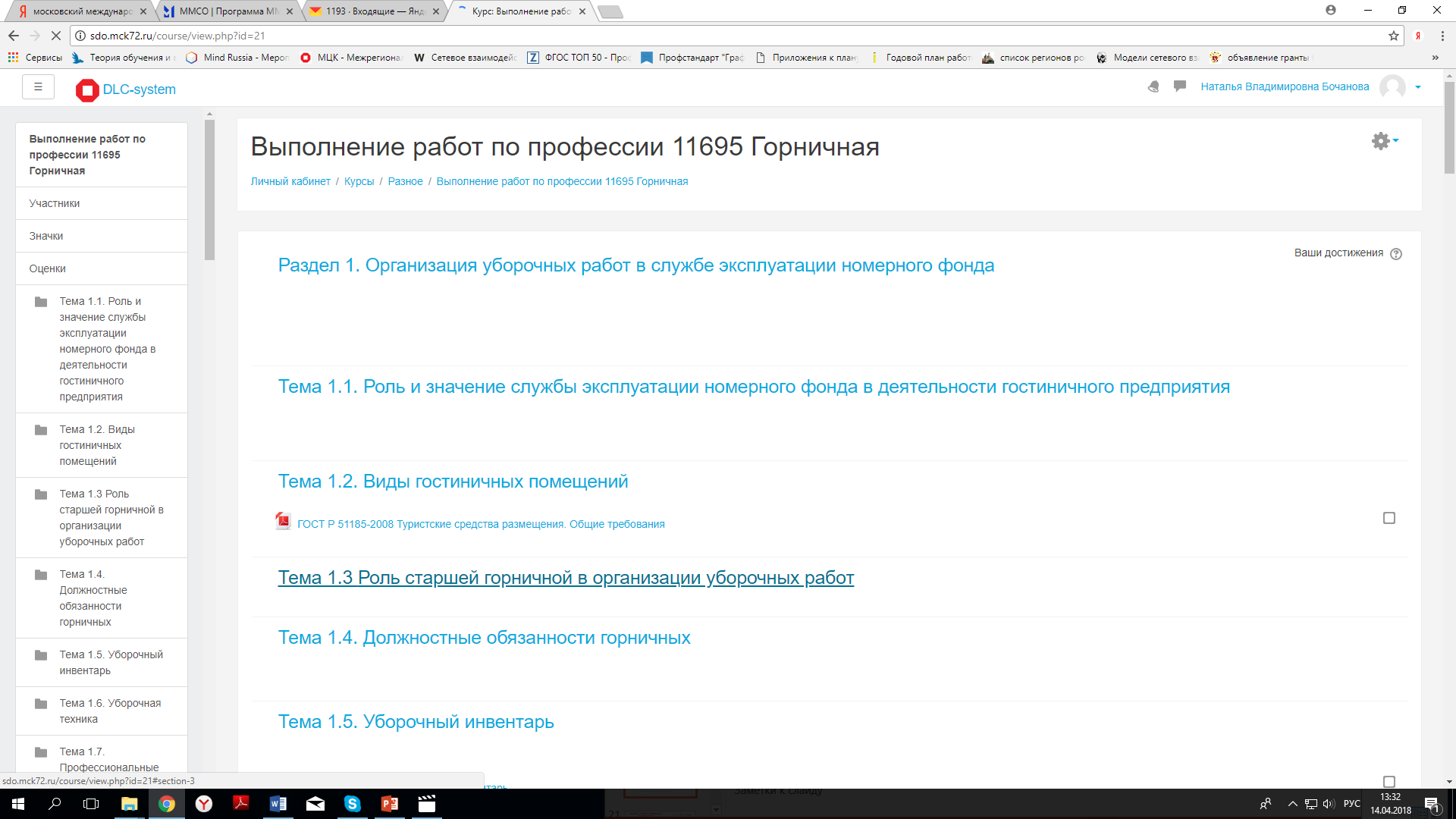 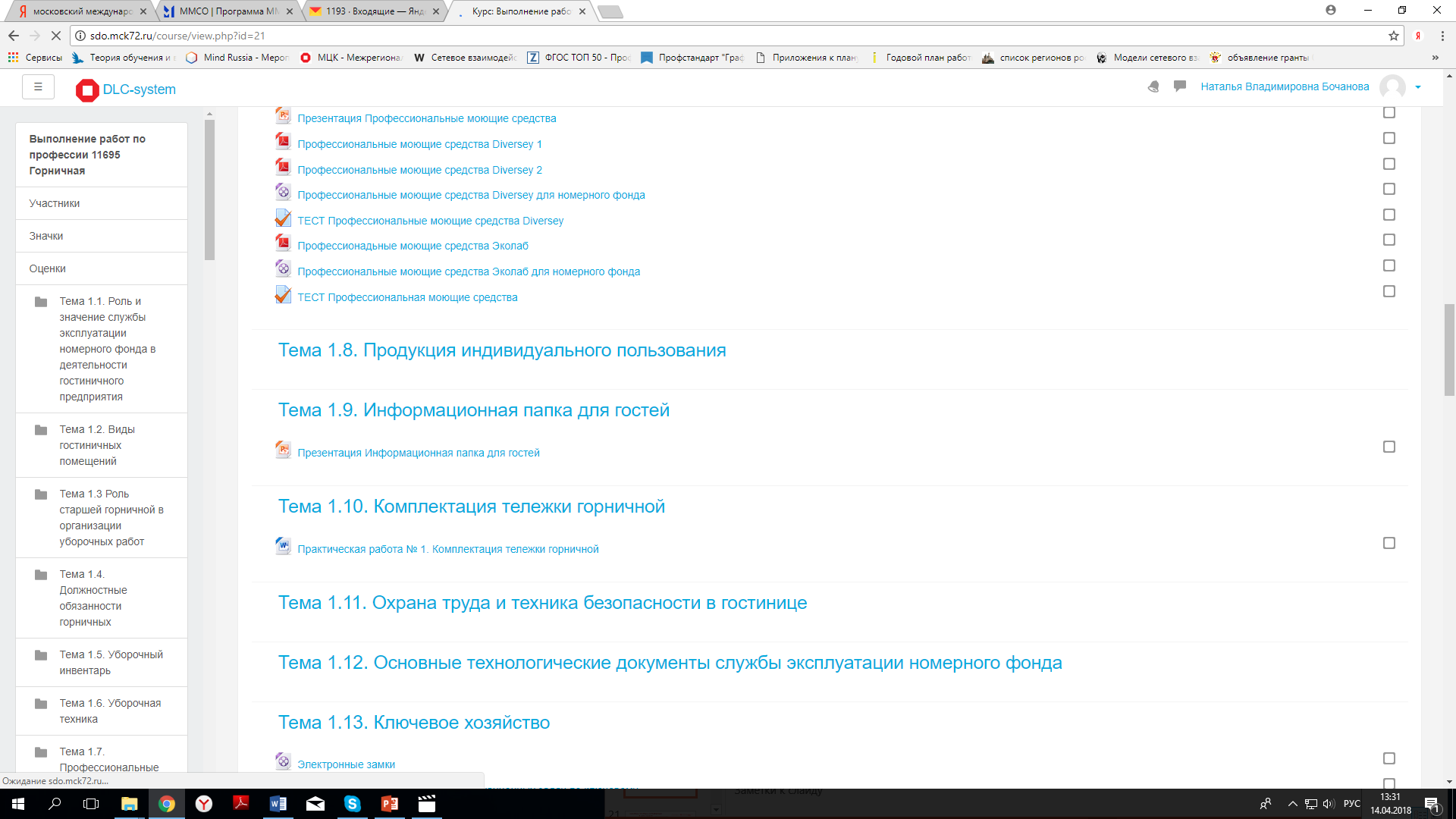 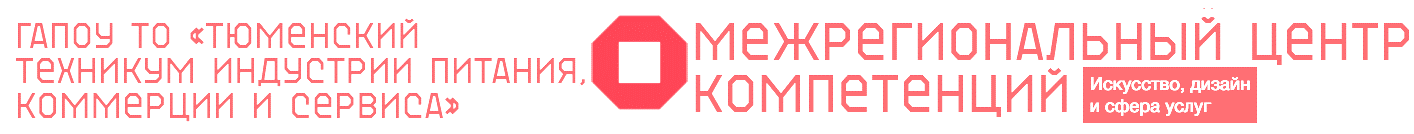 Онлайн курс 
Выполнение работ по профессии Повар
Онлайн курс 
Основы калькуляции и учета
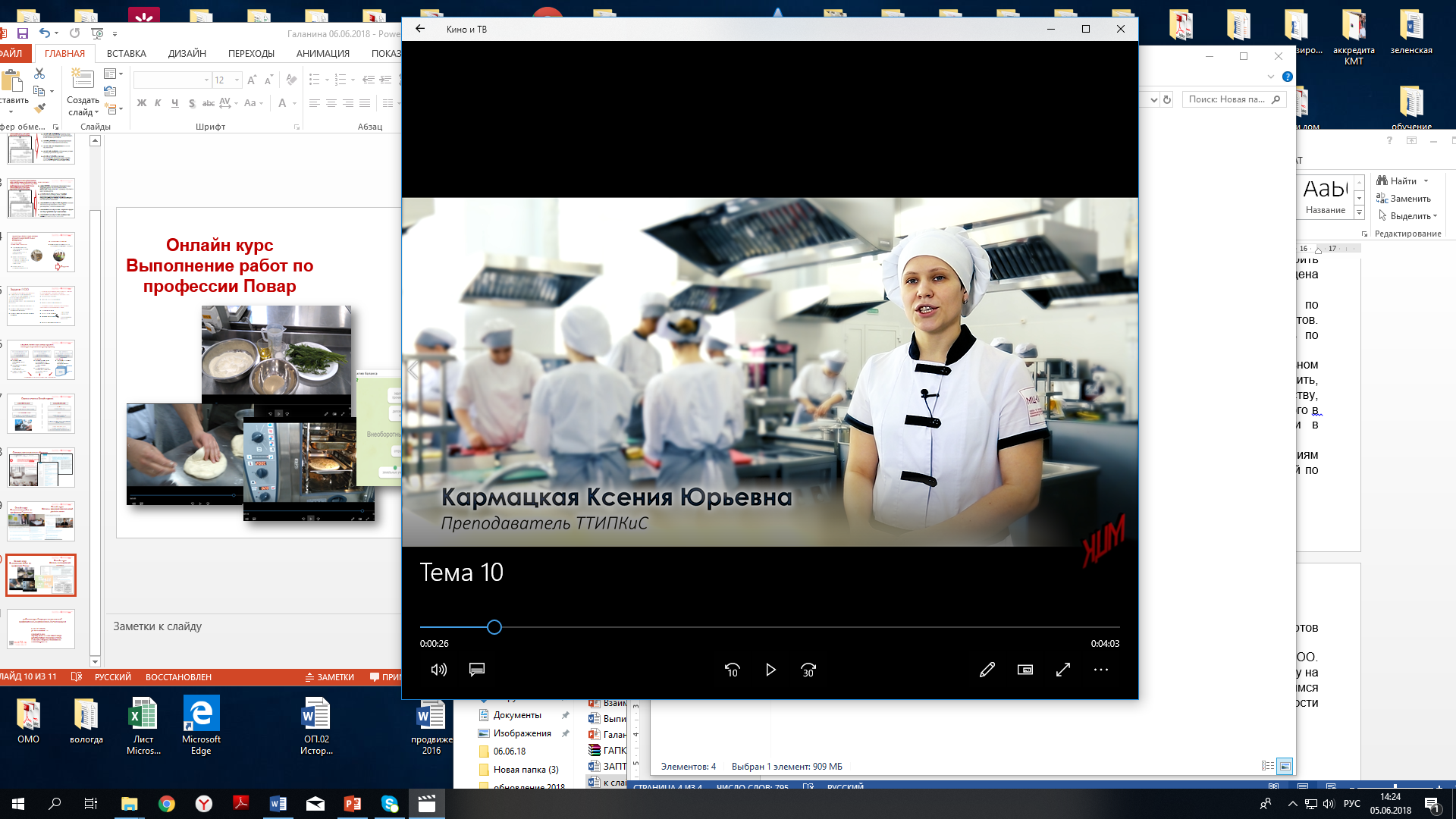 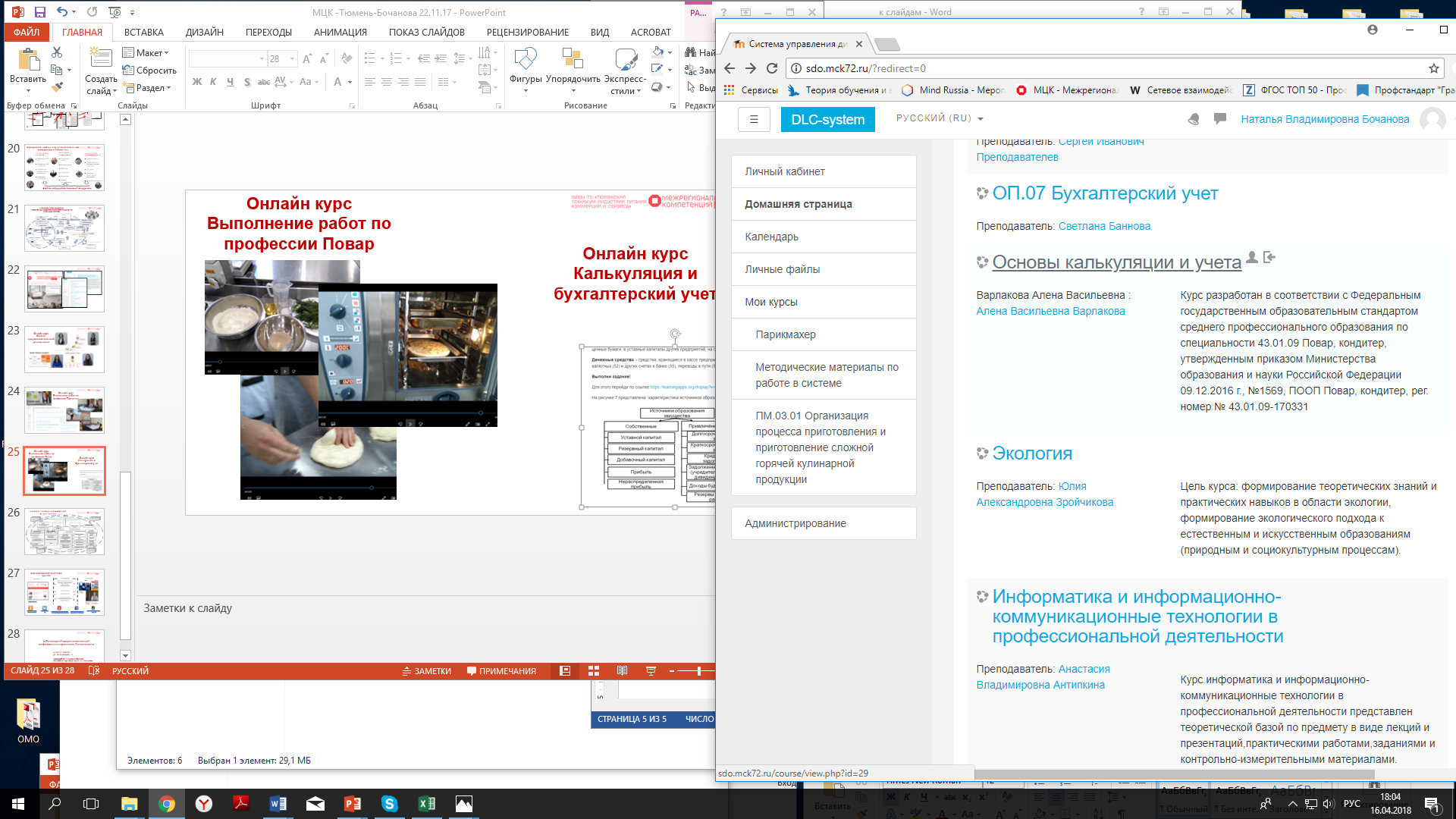 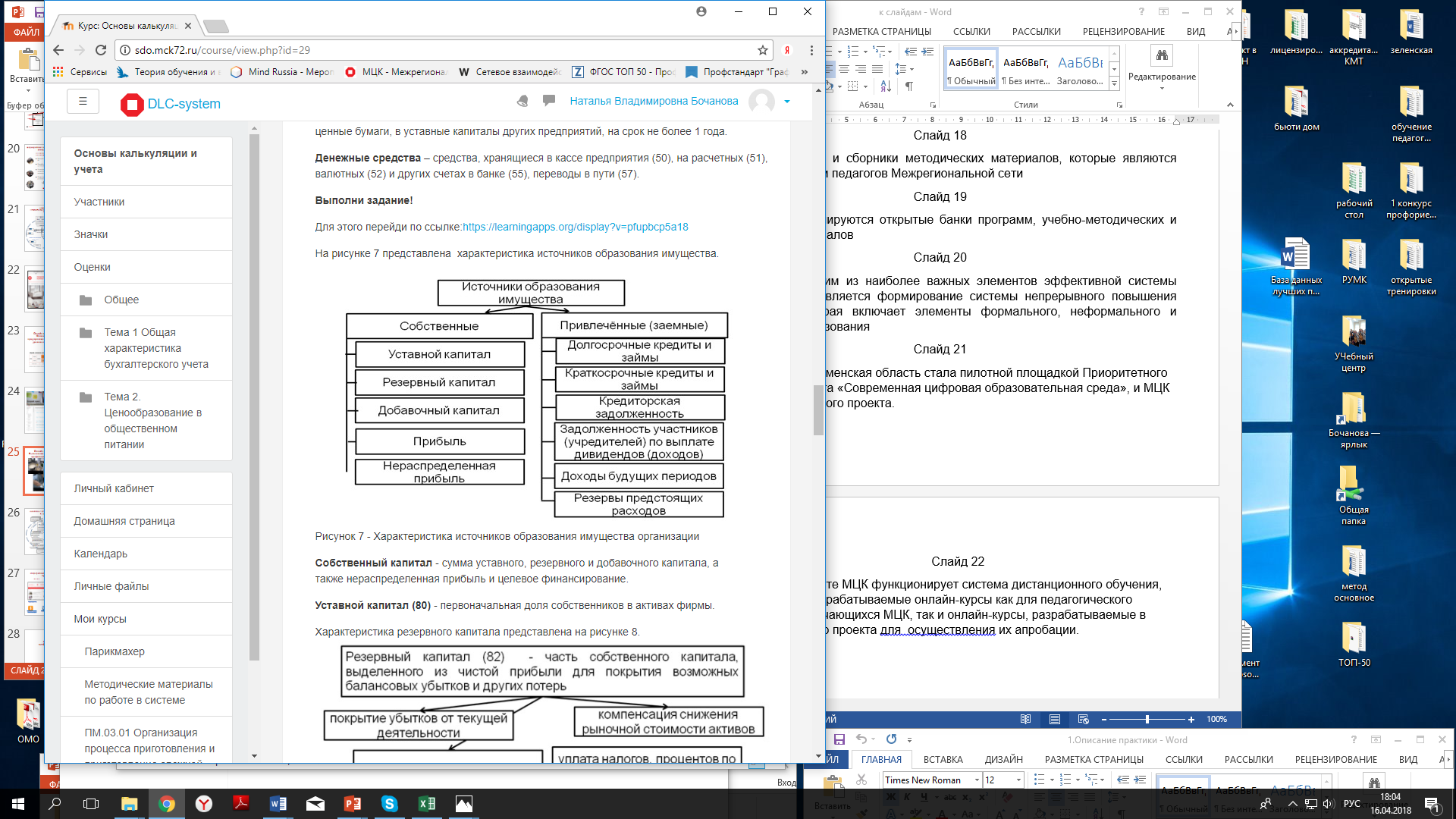 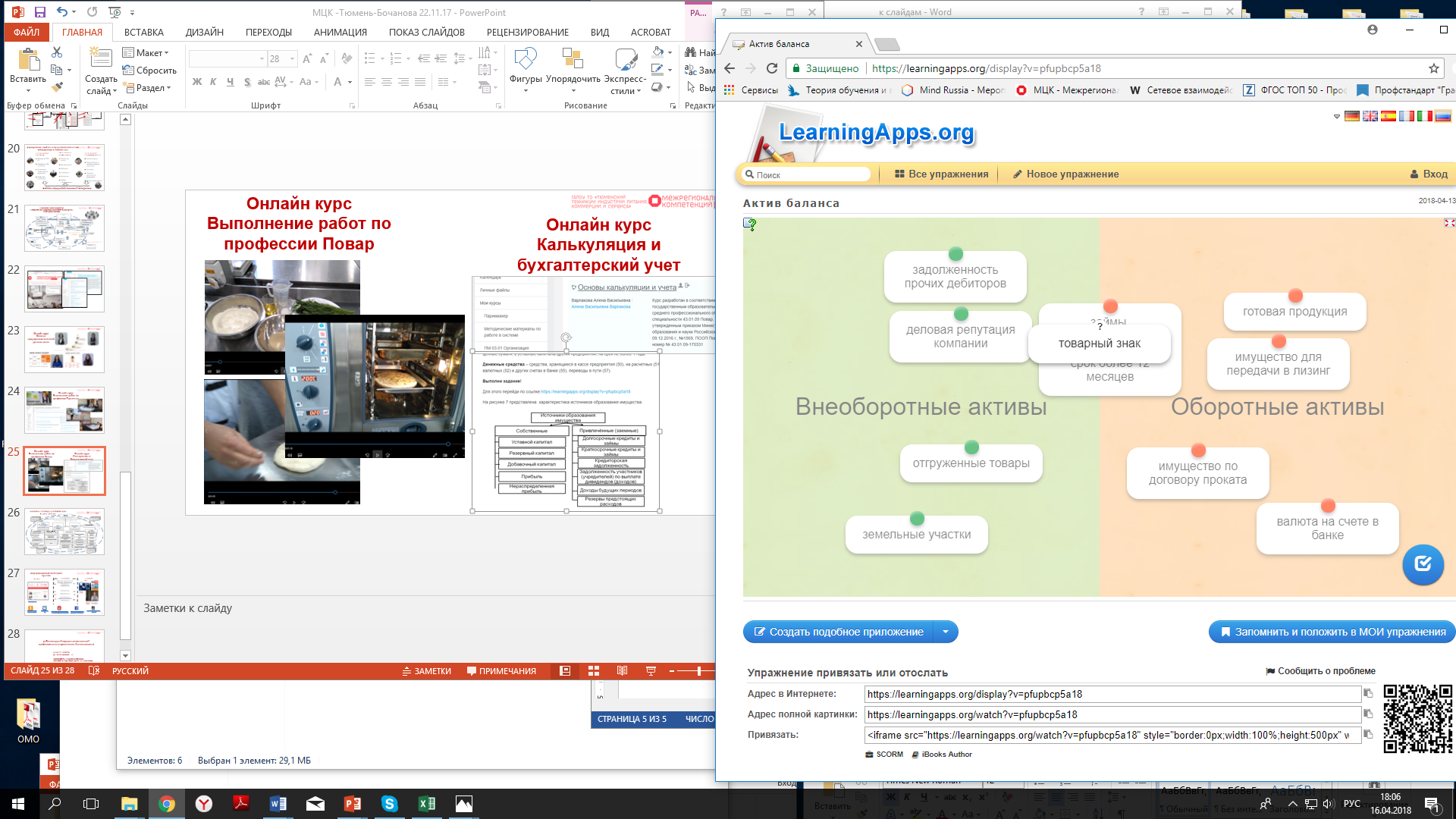 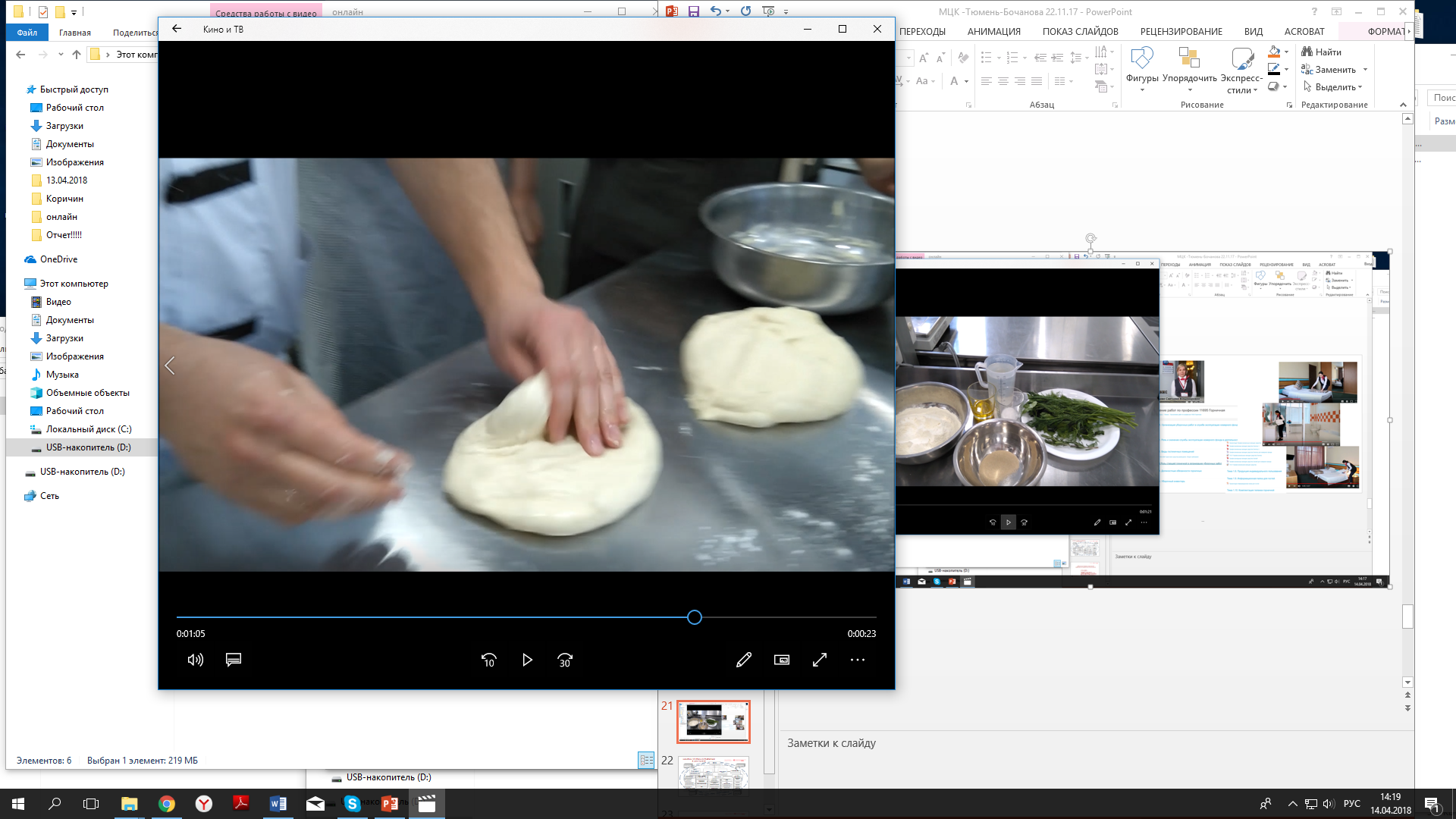 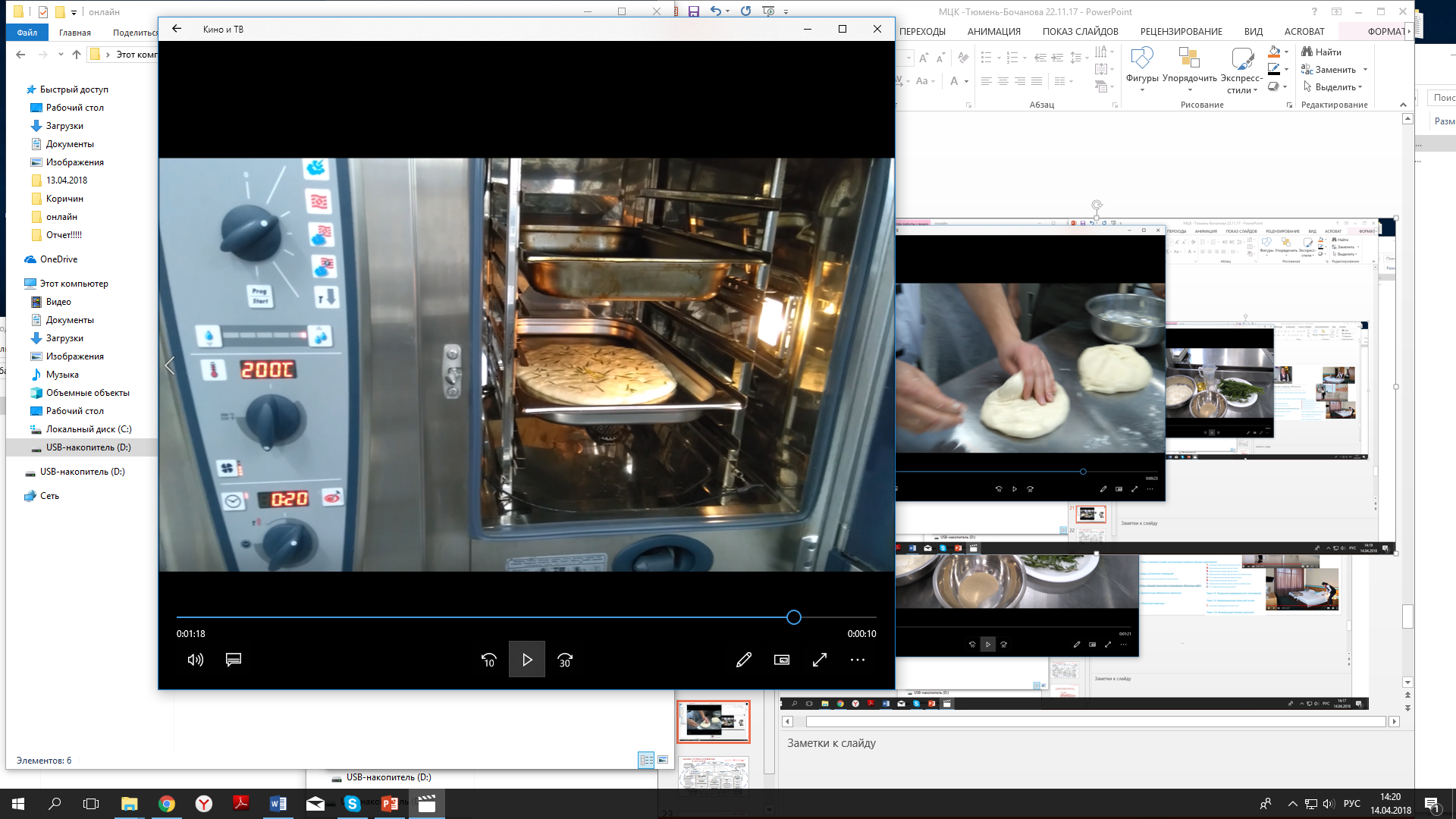 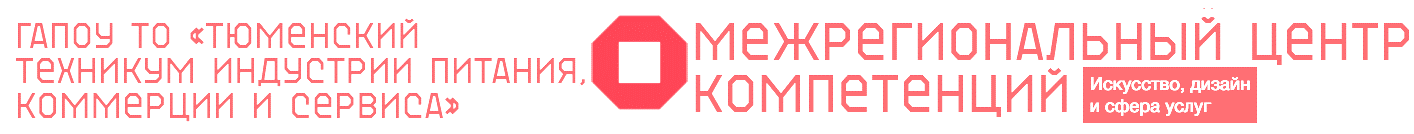 Варианты включения онлайн курсов в основную образовательную программу
Как обязательный  для освоения элемент образовательной программы
Как альтернативный при построении индивидуальной траектории обучения
Как  майнор - предлагаемый для выбора наравне с другими альтернативными модулями
Требования:
Соответствие требованиям ФГОС , ПООП
Результаты обучения полностью согласуются с требованиями ОП
Объем соответствует учебному плану
Требования:
Полное соответствие по трудоемкости и результатам обучения с традиционным курсом
Определение лимита  количества студентов в группе, выбравших онлайн курс
Требования:
Совпадает по объему с другими  альтернативными модулями
Кондитер
Повар
Пекарь
Проведена экспертиза соответствия требованиям
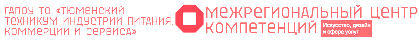 Алгоритмы внедрения электронных образовательных ресурсов в образовательный процесс
1 группа:
Порядок  совершенствования онлайн-компетентности педагогов СПО
2 группа:
Технология внедрения ЭОР в рабочую программу
3 группа:
Механизм онлайн-взаимодействия с обучающимися при реализации образовательной программы
4 группа:
Механизм контроля  и зачета образовательных результатов
5 группа:
Алгоритм разработки  и внедрения ЭОР в образовательный процесс
Алгоритмы внедрения электронных образовательных ресурсов в образовательный процесс